IMMUNIZATION & COVID19 VACCINE
Ibraheem M.alkhawldeh
maysa eyalsalman
salsabeel almanaseer 
abdalsalam ibraheem  
mohammad almashaqbah
Supervised by: prof . Omar Nafi

Updated 2022
TYPES OF IMMUNITY
ACQUIRED
Specific
INNATE
Non-specific
Antibodies involved
No antibodies involved
Passive
Ready-made antibodies
Active
Form your own antibodies
Physical Barriers
No exposure to antigen
Exposure to antigen
Natural
Natural
Blood (Phagocytes)
Transplacental
Breast milk
Infection
Artificial
Artificial
Vaccination
Antibodies fromother sources (IVIG)
Active vs Passive immunity
Vaccination vs Immunization
Vaccination: 
The act of giving a vaccine (antigen)
Immunization: 
Induction of an immune response following exposure to an antigen

Vaccination ≠ Immunization
A vaccinated person isn’t necessarily immunized.
Immunity can be acquired without vaccination.
Artificial Active Immunization ( Vaccination)
What is vaccination?
It is the introduction of an immunogen (antigenic material) to artificially induce immunity.
It induces antibody formation without causing an illness 

What is the importance of vaccination?
The most effective method in preventing infectious diseases 
By eradication: Small pox 
By elimination: Polio
Provide “herd immunity”.
What is herd immunity? [AKA community immunity]

A form of immunity that occurs when the vaccination of a significant portion of a population (or herd) provides a measure of protection for individuals who have not developed immunity.

It’s an indirect way of protecting those individuals who haven’t been or can’t be vaccinated, by immunizing a sufficiently large number of people to prevent the spread of infection to the unimmunized.
[Speaker Notes: Say, you’ve got ten people. One of them gets infected with checken pox, the other nine will get it too. However if you vaccinate, let’s say, seven out of the ten, then the spread of infection will be restricted. And if one of those three that haven’t been vaccinated has a contraindication like being immunocompromised, they will be protected too, because the others won’t spread the infection to them.]
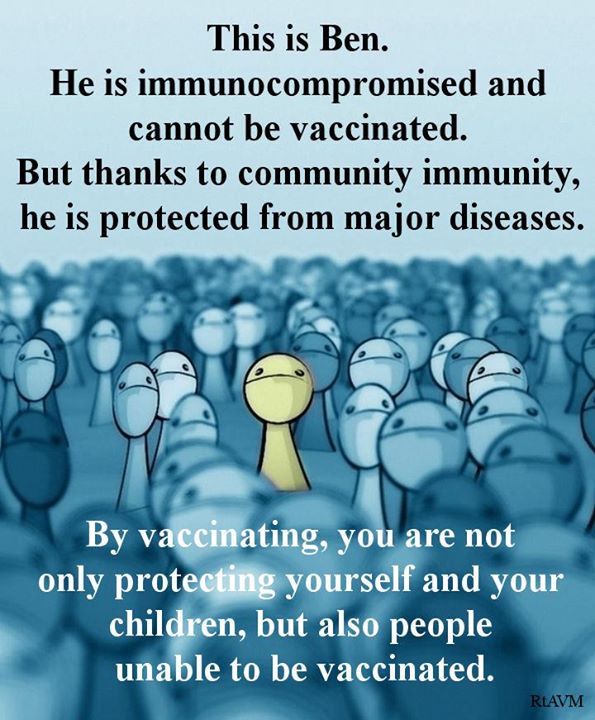 Elimination vs Eradication
Eradication:
Complete and permanent wordwide reduction of incidence to zero cases with no need for further control measures.
Eg. Small pox
Elimination:
Reduction of incidence to zero or a very low defined target in a defined geographical area. It requires further measures to prevent reestablishment of disease.
Eg. Measles & Polio
Types Of Vaccines
[Speaker Notes: Nonliving vaccines administered parenterally fail to induce mucosal immunity because they lack a delivery system that can effectively transport them to local mucosal antigen-processing cells.
It also Typically require multiple doses and periodic boosters for the maintenance of immunity because antibody titer falls with time.]
Recombinant Vaccines
They are made by inserting viral genes that code for important antigens into common baker’s yeast. The yeast then produces the antigens, which are collected and purified for use in the vaccine
Polysaccharide-based Vaccines
Hemophilus influenzae B
Streptococcus pneumoniae 
Nisseria meningitidis 
All of the above posses a polysaccharide layer that forms a large capsule outside the bacterial cell wall.
 
Pure polysaccharide vaccines:
They induce a T-cell INDEPENDENT immune response. This means that they stimulate B cells without the need for T helper cells (humoral immunity only)
This causes them to have weaknesses:
Not immunogenic in children younger than 2 years of age  (underdeveloped immune system. B cells must be activated through T cells)
No booster response in adults (antibody titers don’t increase).
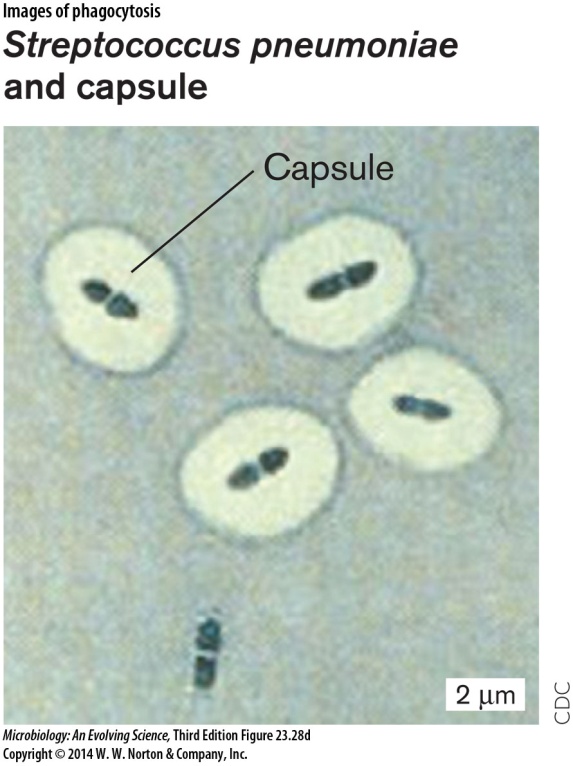 How was this problem solved?
By joining the polysaccharide molecule to a protein molecule and making a conjugated polysaccharide vaccines.

This way the polysaccharide vaccine will stimulate a T cell DEPENDENT immune response.

Conjugated vaccines:
Induce an immune response in children younger than 2 years
have a booster response.
Examples For Each Type Of Vaccines
Artificial Passive Immunization
What is it?
It is giving ready-made antibodies from another source to provide a temporary immunization.

When is it used?
When instant immunization is needed
Person cannot be vaccinated (eg. due to a contraindication)
Person hasn’t received the vaccine yet 

What are the benefits?
Preventing severe complications of the disease.

What are the drawbacks?
The acquired immunity is temporary and of a short duration.
Approaches To Passive Imunization
Standard human serum immunoglobulins
Ig not specific for a disease

Specific human immunoglobulins from an immunized donor
Ig against specific disease

Specific animal immunoglobulins
Eg. Horse Ig against tetanus toxin.
Examples
Tetanus Ig
Rabies Ig
Hepatitis A + B Ig
Varicella Ig
How Can Passive Immunization Interfere With Vaccination?
Antibody from any source (e.g., transplacental, transfusion) can interfere with replication of the vaccine organism and lead to poor response or no response to the vaccine (also known as vaccine failure).

Which type of vaccines is affected by passive immunization?
Live attenuated vaccines.

Which vaccine types are not affected by passive immunization?
Inactivated vaccines
Some types of live attenuated vaccines
BCG
Oral Polio
Intranasal live flu vaccine
Route & Site of Administration for Vaccines
Why are there different routes of administration for each vaccine?
Route of administration affects:
The immune response 
Rate of adverse injection site reaction
At the beginning, all vaccines (except BCG vaccine) were given subcutaneously.
However, SC injections of vaccines with adjuvants were associated with:
High rate of injection site adverse reactions 
Low immunogenicity 
Therefore, another route was proposed for vaccines with adjuvants; the intramuscular route.
Lesser injection site reaction
Higher immunogenicity
The oral route is mostly used for pathogens infecting the intestinal tract to induce a mucosal immunity (IgA):
Polio
Rotavirus

The BCG vaccine is given intradermally only because if it’s given suncutaneously, a local abscess may form that can sometimes ulcerate, and may require treatment with antibiotics immediately. Otherwise, without treatment, it could spread the infection causing severe damage to vital organs.
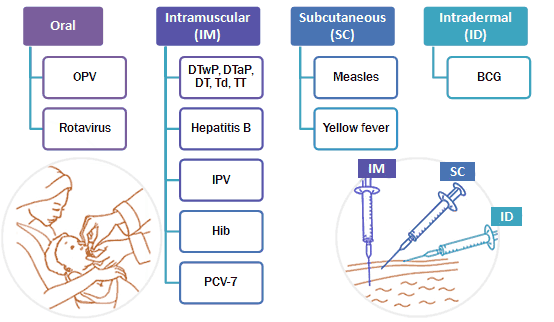 Site of Administration
You must avoid vascular, neural or tissue injury when injecting the vaccine.

The preferred sites for IM administration are:
Anterolateral aspect of the thigh in infants 
The deltoid region in children and adults.
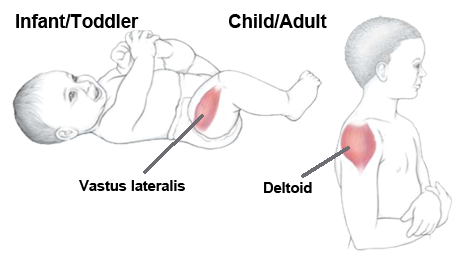 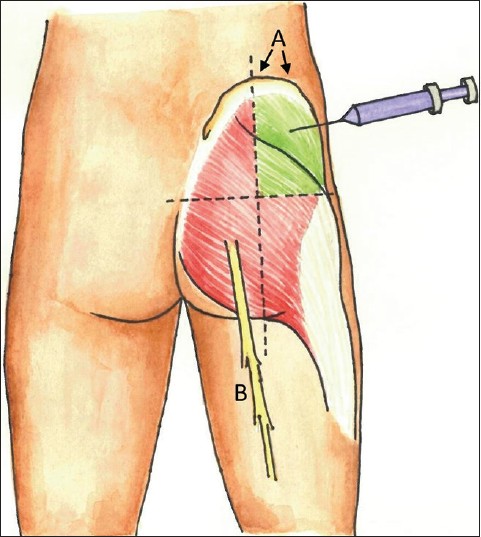 The sciatic nerve may be injured by deep intragluteal injections.
Vaccine Adverse Reactions
Vaccine reactions can be categorised into two types:
Common, usually minor and self-limiting
Rare and more serious

The common reactions are caused by the body’s response to the vaccine antigen(s) and the other vaccine constituents (adjuvants).
In general they occur early within 24-48 hours of vaccination and are self-limiting. 
However, reactions following live vaccines (e.g. MMR) may be delayed and resemble a mild version of the disease.
Common minor reactions include:
Contraindications to Vaccines
What is a contraindication?
A condition in the recipient that greatly increases the chance of a serious life threatening adverse event.

Contraindications can be classified into:
Absolute 
Relative
[Speaker Notes: Disorders of Humoral Immunity:There is a spectrum of disease within this category ranging from patients with an inability to make any type of antibody response to patients whose only defect is making an IgA antibody response. Patients with severe deficiencies of humoral immunity (X-linked agammaglobulinemia and common variable immunodeficiency) have little or no ability to mount antibody responses to vaccines or microbial pathogens. They are highly susceptible to infections caused by encapsulated bacteria and enteroviruses, including polio and coxsackie viruses. Treatment with prophylactic intravenous infusions of gamma globulin (IVIG) is effective at preventing bacterial sepsis and meningitis, but may be less helpful for preventing sinusitis and bronchitis. Less severe forms of humoral immune deficiency include patients with selective inability to produce antibodies of a specific class (IgA deficiency) or subclass (IgG subclass deficiency). They generally have less severe problems with infection since some elements of humoral immunity are intact. IgA deficient patients typically develop infections along mucosal surfaces (otitis, sinusitis and bronchitis) but rarely develop tissue invasive infections because they have normal ability]
General Absolute contraindications
Anaphylaxis or a severe hypersensitivity reaction to a vaccine or a vaccine component should not receive subsequent doses of that vaccine.

influenza and yellow fever vaccines  produced in embryonated chicken eggs (CI in people with anaphylactic-like reaction to eggs)
[Speaker Notes: There is immunosuppre

Severe immunosuppression (congenital immunodeficiency /HIV infection/ leukemia / lymphoma / cancer therapy / a prolonged course of high-dose corticosteroids (≥2 mg/kg/day for >2 weeks) )
ssion during pregnancy so that the body doesn’t attack the fetus as a foreign body]
Specific absolute contraindications
DTP  History of Encephalopathy (e.g., coma, decreased level of consciousness; prolonged seizures) within 7 days of DTP vaccine

Rotavirus  History of intussusception
General Relative contraindications
Moderate or severe acute illness (such as diarrhea) with or without fever.

Can be vaccinated as soon as they are recovering and no longer acutely ill.
Specific Relative contraindications
For DTP vaccine:
Progressive neurologic disorder (infantile spasms/ uncontrolled epilepsy/ progressive encephalopathy )
vaccine postponed until symptoms are controlled

Temperature of 40.5° C or higher within 48 hours after vaccination with a previous dose of DTP/DTaP

Collapse or shock-like state (i.e., hypotonic hyporesponsive episode) within 48 hours after receiving a previous dose of DTP/DTaP

Seizure within 3 days after receiving a previous dose of DTP/DTaP

Persistent, inconsolable crying lasting 3 or more hours within 48 hours after receiving a previous dose of DTP/DTaP
Invalid contraindications
Convalescent (recovery) phase of acute illness

Recent exposure to infectious diseases

Current antibiotic therapy

Breastfeeding 

Stable neurological condition (CP, controlled convulsion)

History of penicillin allergy or other non-vaccine allergy or receiving allergen extract immunotherapy.
What influences the body’s immune response to a vaccine?
1. Age at administration:
Immaturity of immune system in children <2 y
  
  2. Presence of maternal antibodies younger than 6 months:
Maternal antiboides interfere with live attenuated vaccines

  3. Host factors: nutrition, immunity:
Immunodeficient people cannot produce enough anitbodies
Nutritionally acquired immunodeficiency (Kwashiorkor)

  4. Route of administration:
SC hepatitis B in buttock less immunogenic than IM in deltoid
National Jordanian Vaccination Program
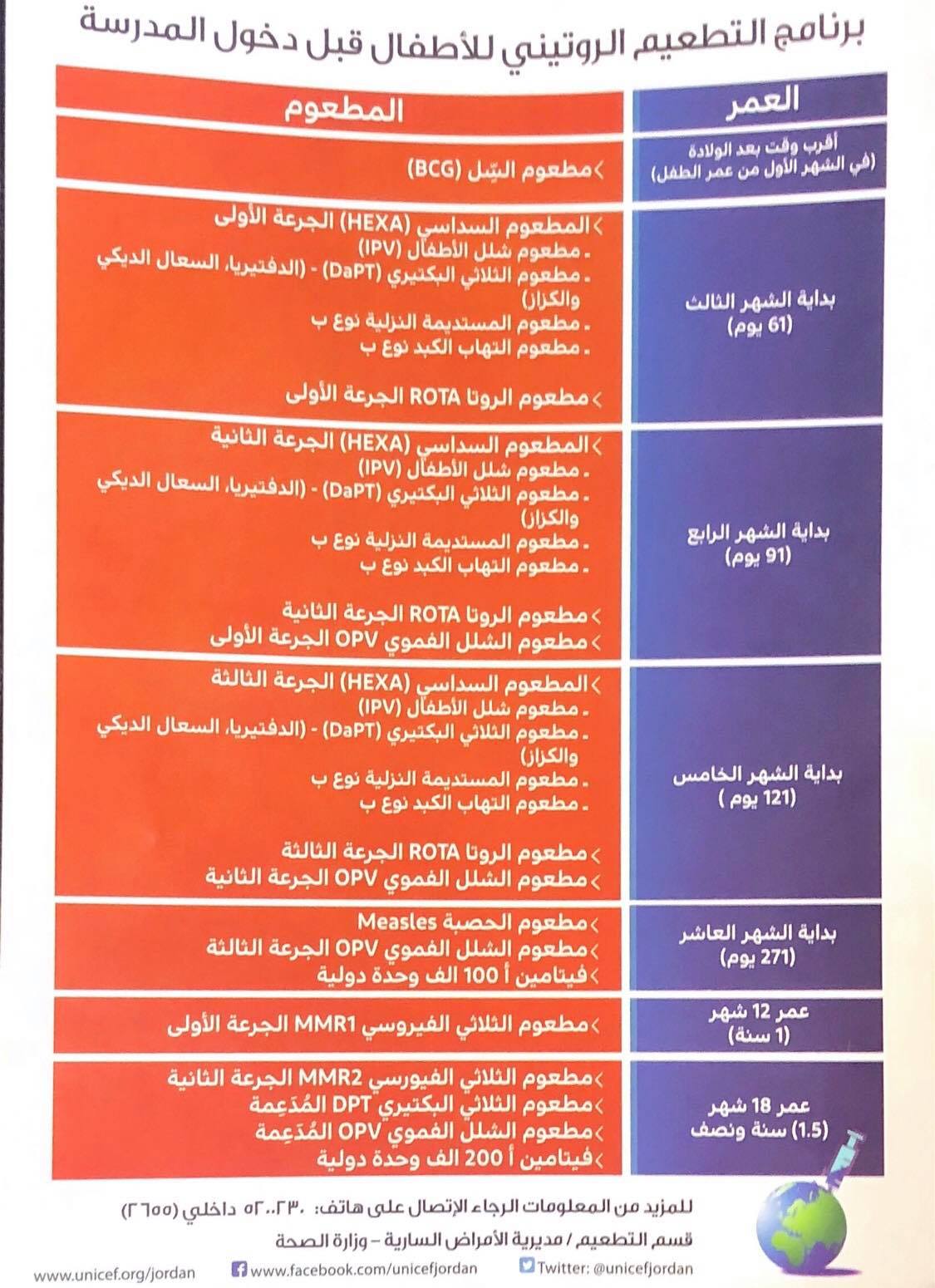 - مطعوم الكبد الوبائي أ
- مطعوم الكبد الوبائي أ
Notes on the new vaccination program
Started on  1/3/2015  after adding rota vaccine 
Hepatitis A vaccine  introduced on 1-7-2020
 Number of vaccine s : 12( with rota vaccine and hepatitis A ) 
 Remember measles vaccine is giving alone  and in combination with triple mmr vaccine 
 Remember 2 month age mean completion of two months and entering the 3rd month (I.e 61 days ) 
AT 3 monthS  ----------  (91 days)
  AT 4 monthS ----------- (121 days ) 
 AT 9 MONTHS----------- (ENTERANCER  OF 10TH MONTH )  
 Vitamin a is giving as a supplement not as a vaccine
IMMUNIZATION
Special  notes on some vaccines
BCG (Bacillus Calmette–Guérin ) 1 Month
Type of vaccine?
(Bacterial, live attenuated )(the only bacterial live attenuated )

Why is it given?
Decrease risk of TB meningitis
Decrease risk of miliary TB

When is it given?
At 1 month

Route of administration?
Intradermal
Whom is it given to?
Tuberculin –ve people

What is an absolute contraindication for BCG vaccine?
Immunosuppression

What is anotherr CI for BCG vaccine?
Tuberculin +ve people  risk of severe local inflammation and scarring
Polio VaccineOPV (Sabin vaccine)IPV (Salk vaccine)
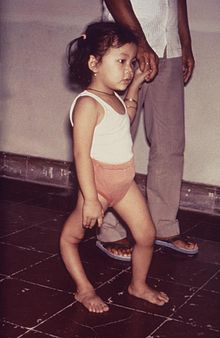 2nd+3rd+4th m 
9th m
1.5y + 4-6y
IPV
OPV
Type of vaccine?
Inactivated/whole cell 

Why is it given?
Prevent infantile paralysis

Route of administration?
IM

To whom?
Can be given to immunocompromised people
Can be given to immunocompromised contacts of an infected/recently vaccinated person
Type of vaccine?
Live attenuated

Why is it given?
Prevent infantile paralysis

Route of administration?
Oral

To whom?
Only to immunocompetent people
The vaccine is against strains 1 &3
Poliovirus strain 2 had been eliminated since 2016
The vaccine is against strains 1,2 &3
[Speaker Notes: In immune individuals, IgA antibodies against poliovirus are present in the tonsils and gastrointestinal tract, and are able to block virus replication; IgGand IgM antibodies against PV can prevent the spread of the virus to motor neurons of the central nervous system.

Polio vacc provide immunity against polio 1,2,3]
IPV
OPV
Advantages?
Mucosal immunity
Contact immunity
Easy to administer
Cheaper

Disadvantages?
Vaccine associated paralytic polio
Advantages?
No vaccine associated paralytic polio
Can be given to immunocompromised patients

Disadvantages?
No mucosal immunity
No contact immunity
Harder to administer
Costly
[Speaker Notes: Contact immunity: a person vaccinated with Opv will shed the virus in their feces. Healthy immunocompetent people who come in contact with that person will acquire the viral particles and develop immunity without having to be vaccinated.

This shedding of viral particles in the feces of vaccinated individuals puts their immunocompromised contacts at risk of poliomyelitis .]
Hepatitis B vaccination in infants
Infants born to an HBsAg-negative mother 
receive their normal doses according to the program at the 2nd, 3rd & 4th month.

Infants born to an HBsAg-positive mother:
HepB Vacc + HBIG  within 12 h

Infants born to a mother whose status is unknown:
HepB vacc  within 12 h
Determine mother’s HBsAg status as soon as possible
HBIG if mother turns out positive  within 1 w
HepB Vaccination in Adults
First injection: At any given time
Second injection: 1 month after 1st dose
Third injection: 6 months after 1st dose

Levels of anti-Hbs antibody are tested:
Levels >100 mIU/ml  good response
Levels 10-100 mIU/ml  Single booster needed
Levels <10 mIU/ml  failure to respond (repeat the course and retest after 1-4 months)
Levels still <10 mIU/ml?  High dose intradermal injection may cause a response
Still <10 mIU/ml?  HBIg will be needed If exposed to infection later in life
Tetanus prophylaxis following wound contamination
Side effects of the DTP vaccination
Mild (Common):
Fever, Redness, swelling, Soreness (1 in 4)
Fussiness ,Tiredness or poor appetite and Vomiting (1 in 50).
These problems occur more often after the 4th and 5th doses of the DTP series than after earlier doses. 

Moderate Problems (Uncommon):
Seizure (1 in 14,000), 
Non-stop crying for 3 hours or more (1 in 1,000)
High fever (1in 16,000) 

Severe Problems (Very Rare) :
Serious allergic reaction (1 in a million dose) 
Long-term seizures, coma, or lowered consciousness 
Permanent brain damage.
Rotavirus vaccination
Notes on Rotavirus infection
Diarrhoeal disease is considered to be the most important cause of infant morbidity in Jordan.

Rotavirus is among the most common causes of diarrhoea in Jordanian children regardless of their social background (39.9% in Al Karak and 33.3% in the north of Jordan) 
 There really is a need for a vaccine against rotavirus

The great majority of cases of rotavirus diarrhoea (96.6%) were in children < 2 years of age 
 Immunization against rotavirus should be early in life
[Speaker Notes: Source: http://www.researchgate.net/publication/49743936_Nafi_O._Rotavirus_gastroenteritis_among_children_aged_under_5_years_in_Al_Karak_Jordan]
Rotavirus vaccine
Started in Jordan on March/2015.
Type of vaccine?
Live attenuated (Rotateq)

Why is it given?
Prevent morbidity from diarrhea (decrease the severity of symptoms)

Route of administration?
Oral

Contraindication?
Immunodeficiency
Previous history of intussusception
[Speaker Notes: Rot-1 (Rotarix™) requires 2 doses (at least 4 weeks apart) and Rot-5 (RotaTeq™) requires 3 doses (4-10 weeks apart).]
Latest Rotavirus Vaccines Recommendations
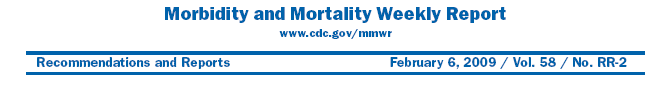 Hepatitis   A  Vaccine
It is RNA  virus 
Killed   virus 
Dose  0.5  ml
Route IM 
Efficacy   94%
Protection duration more than 25 years 
At age   12  and  18   months 
Introduced on 1-7-2020
Vaccines not part of the Jordanian vaccination program
pneumococcal vaccines
There are 2 types of pneumococcal vaccines:
Pneumococcal conjugated vaccine(PCV7):
Given for children <2 years old.

Pneumococcal  polysaccharide vaccine (PPV)/ Pneumovax:
Given to older children and adults.

When to administer PCV7 in a child <2 years old?
Cystic fibrosis
Cochlear implants

When to administer PPV in older children/adults?
all persons over 65 years

Immunocompromised patients (increased risk of infection)
Organ transplant / lymphoma / myeloma / HIV
CSF leak (fractured skull) & cochlear implants
Patients with chronic illnesses that increase risk of complicated pneumococcal infection
DM / Alcoholism / Chronic heart, lung or kidney disease

Patients with Splenectomy / Asplenia
Given 2 weeks prior to splenectomy

Individuals at occupational risk
 There is a strong association between welding and the development of pneumococcal disease, particularly lobar pneumonia

What is the route of administration?
IM
Flu vaccine
Each injected seasonal influenza vaccine contains three killed  influenza viruses: 
one influenza type A subtype H3N2 virus strain 
one influenza type A subtype H1N1 (swine flu) virus strain
one influenza type B virus strain

Type of vaccine?
Inactivated/Whole cell

Route of administration?
IM Killed
Nasal spray live attenuated 
not recommended for individuals under age 2 or over age 50
Whom is it given to?
To those at high risk of complications:

Elderly  >65yrs 

Chronic lung diseases (asthma, COPD) 

Chronic heart diseases (congenital heart disease, chronic heart failure, ischaemic heart disease) 

Chronic liver diseases (including liver cirrhosis)

 Immunosuppressed ( HIV , chemotherapy and long-term steroids) and their household contacts 

People in an environment where influenza can spread rapidly (prisons or nursing homes)

healthcare workers (to prevent sickness and to prevent spread to patients)

pregnant women
Meningococcal vaccineNisseria meningitidis
Gram -ve diplococci (encapsulated)
It exists as normal flora in the nasopharynx of up to 40% of adults.
Spread through respiratory secretions 

What are the most important strains?
(Strains are based on the chemical composition of their polysaccharide capsule) 
The most clinically important are:
 A, B {most lethal form} 
 C, X, Y
 W135 {pilgrimage to Mecca}
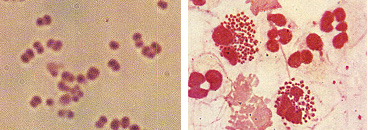 [Speaker Notes: Two outbreaks coinciding with pilgrimage seasons for Hajj/Umra in 2000 and 2001 have been associated with N.meningitidis W135.]
Meningococcal vaccine
What are the  two types  of meningococcal vaccine available in the US?: 
Tetravalent polysaccharide vaccine (MPSV4) : 
For ages 2 years and up
Tetravalent polysaccharide-protein conjugate vaccine (MCV4). 
Less than 2 years

Both protect against serogroups A, C, Y, and W-135, 

There is no vaccine currently available against serogroup b, which is actually the most prevalent. Why?
the capsular polysaccharide on the type B bacterium is too similar to human neural antigens to be a useful target.
[Speaker Notes: the capsular polysaccharide on the type B bacterium is too similar to human neural antigens to be a useful target.]
Why is it important to get vaccinated against N. meningitidis?
The infection can rapidly progress from fever, headache and neck stiffness to coma and death. 

Death occurs in approximately 10% of cases.

Whom is the vaccine given to?
Impaired immunity
Nephrotic syndrome (immunoglobulin loss)
Splenectomy 
Complement deficiencies
HIV
Laboratory personnel exposed to aerosolized meningococci 
Travelers to areas hyperendemic or epidemic with meningococcal infection.
[Speaker Notes: Encapsulated bacteria need antibodies and complements and opsonins (produced by the spleen) to be phagocytosed by macrophages in the spleen and elsewhere]
Varicella vaccineFirst dose: 12- 15 months of ageSecond dose: up to 4 years of age
Type of vaccine?
Live attenuated

Why is it given?
Can prevent chickenpox and if The person gets chickenpox the disease will be mild, with fewer spots, less likely to have a fever, and will recover faster

Whom is it  given to?
recommended for children 12 to 18 months of age and for susceptible older children.

Route of administration?
IM
COVID-19 Vaccination UPDATED 2022
The nature of the virus
A family of enveloped, positive-sense, single-stranded RNA viruses There are four genera, among which α-coronavirus and βcoronavirus have ability to cross animal-human barriers and emerge to become major human pathogens
The spike (S-protein) : receptor binding and fusion with the host cell membrane. (major Ag)
The membrane (M-protein) : role in viral assembly 
The nucleocapsid (N-protein)
The hemagglutinin-esterase glycoprotein (HE) : adsorption of the virus to the membrane. 
The small envelope (E) Its function is not known.
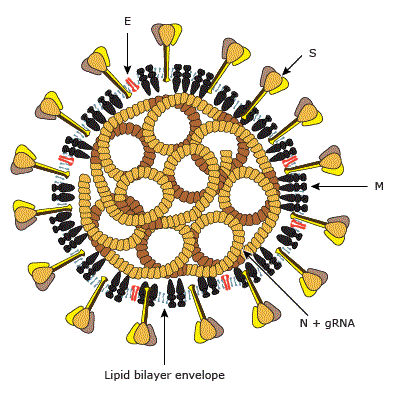 [Speaker Notes: Viral stability refers to the ability of a virus to remain infectious over time and under different conditions. Viral assembly refers to the process by which a virus is assembled from its component parts.  
tropism , fusion of envelope , assemply.]
History of the virus
Latest updates
[Speaker Notes: increase and plateu]
Bats are natural hosts for SARS-CoV1 and palm civets were important intermediate hosts (palm civets on farms found to be largely free from SARS-CoV infection while 80% of the civets sold in an animal market were serologically positive indicating they became intermediate hosts by getting infected during trade activities in or before reaching markets.

Bats were probably the source for MERS-CoV  with The intermediate reservoir being dromedary camels.
emergence of SARS-CoV-2 was considered to be associated with trade activities in a wet market in Wuhan..
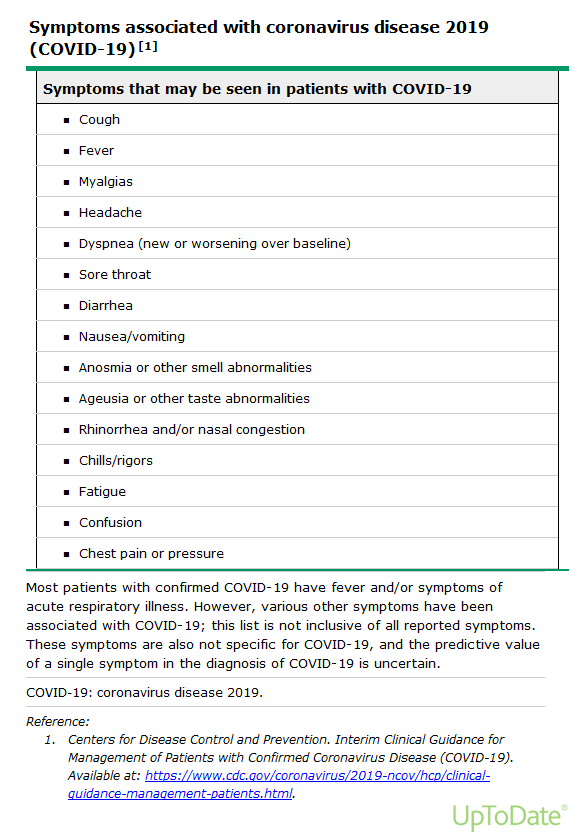 CRS-like syndrome ("cytokine storm")
Acute systemic inflammatory response characterized by fever and multiple organ dysfunction that is most often caused by immunotherapy but also with sever viral infections like influenza and SARS-COV2 !

Much of the mortality has been associated with a cytokine storm syndrome in patients admitted to hospital with COVID-19 pneumonia.1
Activation of manly T cells or lysis of immune cells induces a release of (IFN-γ) or (TNF-α). This leads to the activation of macrophages, dendritic cells, other immune cells and endothelial cells. 

These cells further release proinflammatory cytokines. Importantly, macrophages and endothelial cells produce large amounts of (IL-6) which in a positive feedback loop manner activates T cells and other immune cells leading to a cytokine storm.

is an umbrella term encompassing several disorders of immune dysregulation

Cytokine release> endothelial activation,Neutrophil recruitment & degranulation in lung > ↑ Capillary permeability, alveolar fluid accumulation > Formation of hyaline membrane > Acute Respiratory distress syndrome (Hypoxia , Bilateral pulmonary infiltrate)
[Speaker Notes: pople have it more severe]
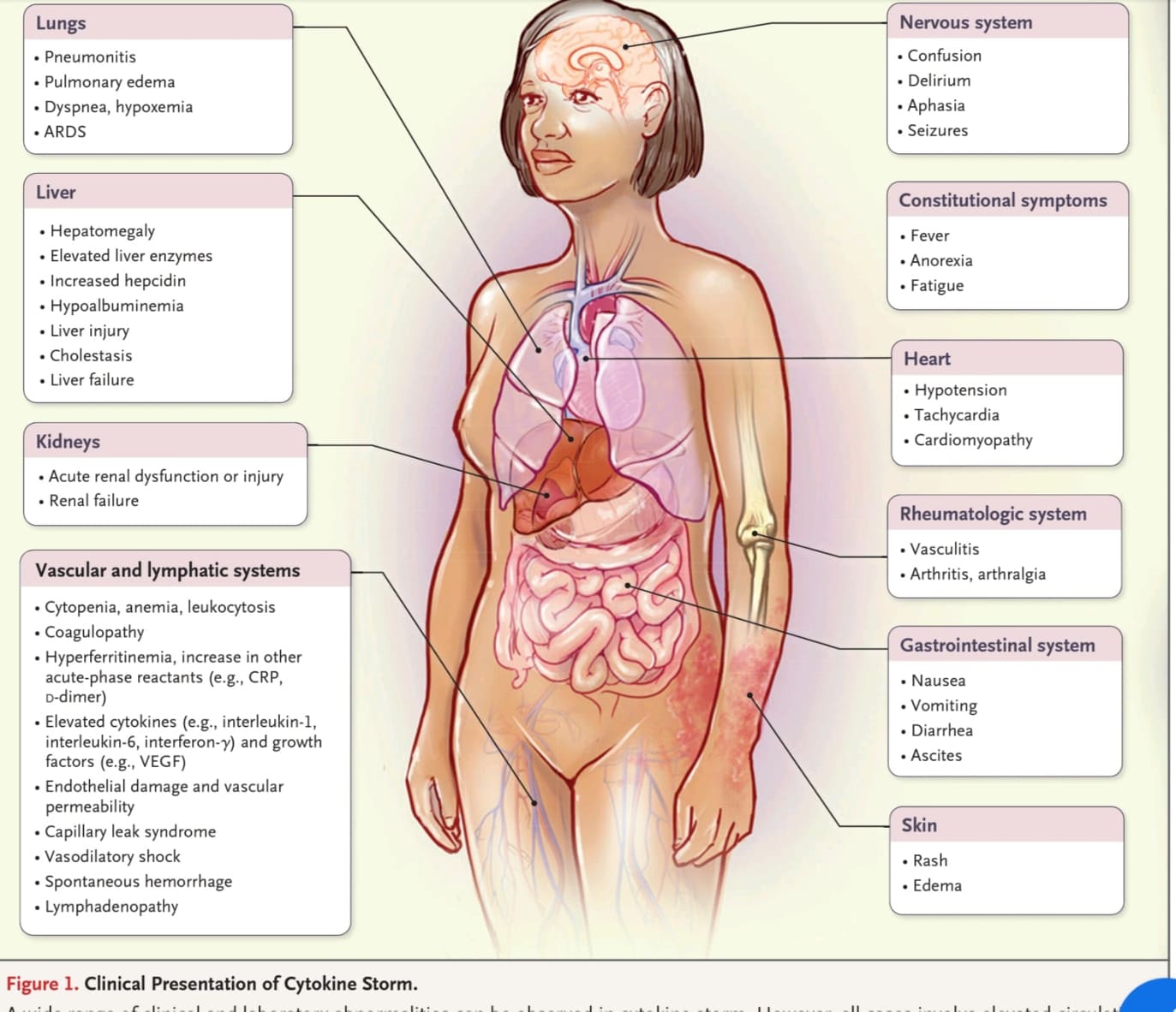 clinical presintation of the cytokine storm
[Speaker Notes: multi organ dysfunction]
Kawasaki disease
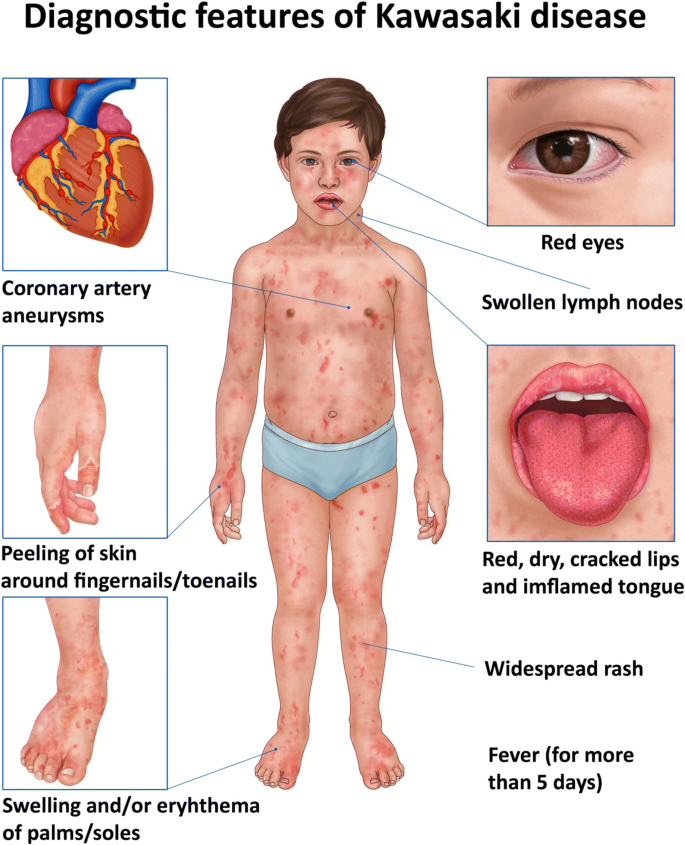 Also known mucocutaneous lymph node syndrome
It’s the most common medium size vessel vasculitis
most common in young children  6 >years old.

Diagnostic criteria:
“fever for 5 days + four of the five clinical manifestation”
May develop coronary artery aneurysms 
thrombosis or rupture can cause death 
Treatment : IV immunoglobulin and aspirine
Multisystem inflammatory syndrome (MIS-C)
Multisystem inflammatory syndrome in children (MIS-C) is a serious condition that appears to be linked to coronavirus disease 2019 (COVID-19).
An inflammatory syndrome that resemble Kawasaki disease.

Signs and symptoms:
1-Fever that lasts 24 hours or longer                   2- Skin rash 
3-Diarrhea&Vomiting                                              4-Pain in the stomach
5-Redness or swelling of the hands or feet         6-Red eyes
7-Redness or swelling of the lips and tongue     8-Enlarged lymph nodes
9-Fast heartbeat                                                      10-Rapid breathing
"Defining Kawasaki disease and pediatric inflammatory multisystem syndrome-temporally associated to SARS-CoV-2 infection" key takeaways:
Children with Kawasaki disease-like multisystemic disease were significantly older at onset and presented more frequently from gastrointestinal and respiratory involvement.
Cardiac involvement was more common in patients with Kawasaki disease-like multisystemic disease, with 60.4% demonstrating myocarditis.
The risk of ICU admission was higher patients with Kawasaki disease-like multisystemic disease. 
Coronary artery abnormalities were more common in children with Kawasaki disease.
COVID-19 positivity was prevalent in 75.5% of children in the Kawasaki disease-like multisystemic disease group, compared with 20% among this with Kawasaki disease (P ( .0001 ).
RT-PCR test
Sample collection is done using a “nasopharyngeal swab”... After collection, the swab is sealed in a tube and then sent to a laboratory.
Extraction :  isolates genetic material from the sample including genetic material from any virus that may be present.
The PCR step then uses special chemicals (template, polymerase, primers , deoxynucleotide triphosphates (dNTPs) and PCR buffers) and a PCR machine, called a thermal cycler, Uses reverse transcription to create a complementary DNA template that is amplified via standard PCR procedure. that makes millions of copies of a small portion of the SARS-CoV-2 virus’s genetic material. During this process, one of the chemicals produces a fluorescent light if SARS-CoV-2 is present in the sample. This fluorescent light is a “signal” that is detected by the PCR machine and special software is used to interpret the signal as a positive test result. 

The rt-PCR can Detects and 
quantifies mRNA levels in a sample
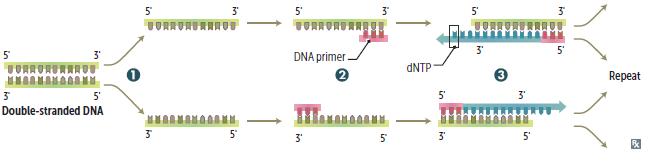 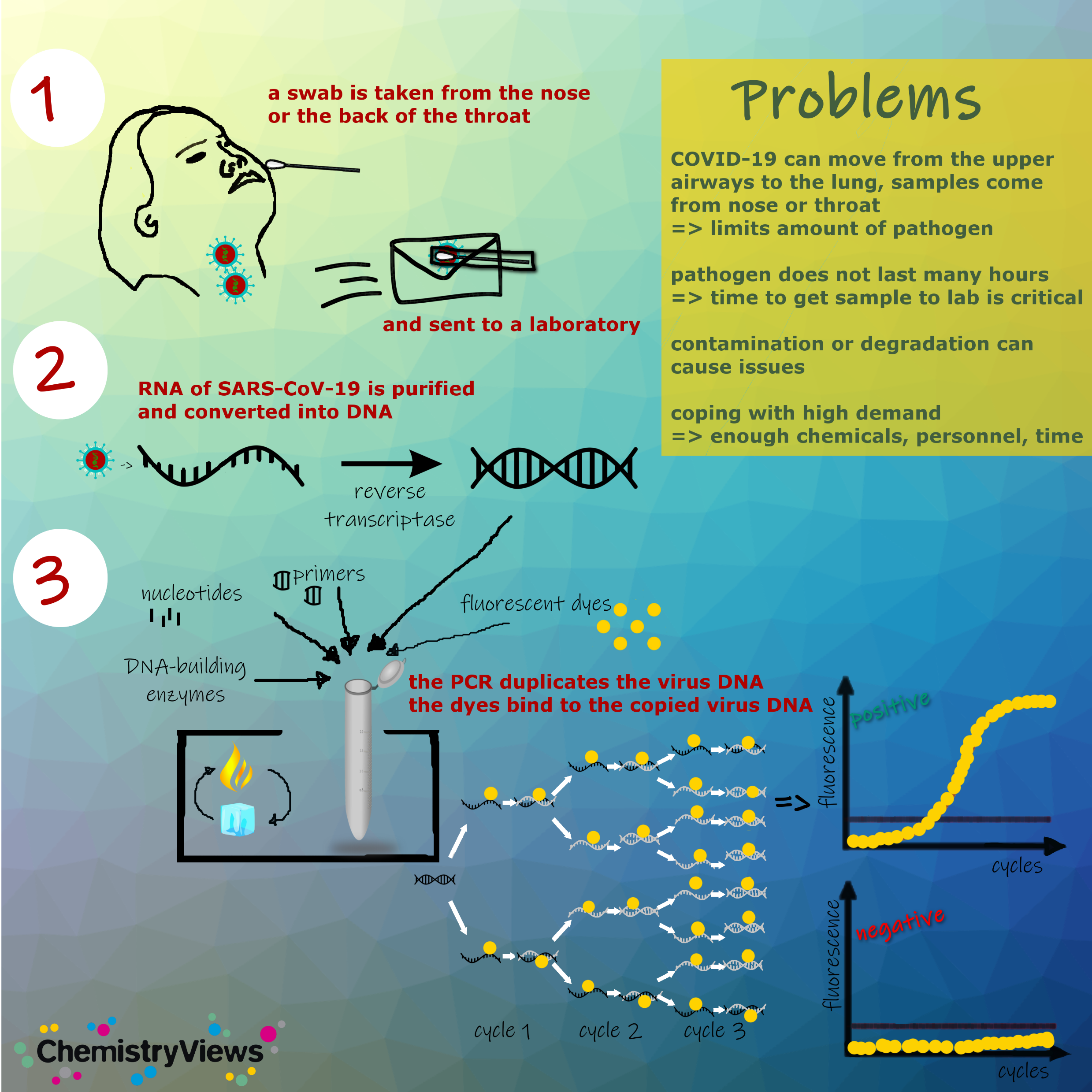 CT scan
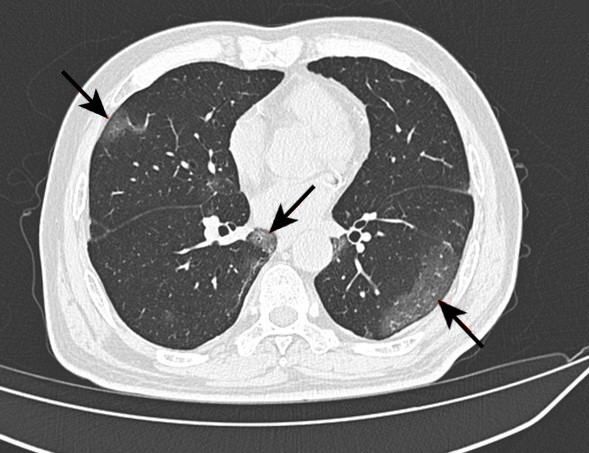 The typical appearance of COVID-19 pneumonia is bilateral patchy areas of ground glass infiltration, more in the lower lobes

The appearance of other signs like consolidation, air bronchogram, crazy pavement appearance, and air bubble signs appear during the course of the disease
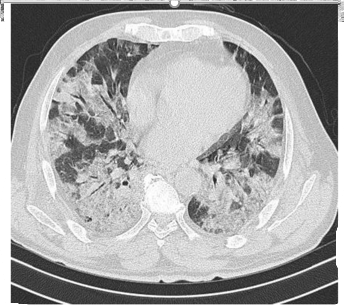 What are the avilable vaccines ?
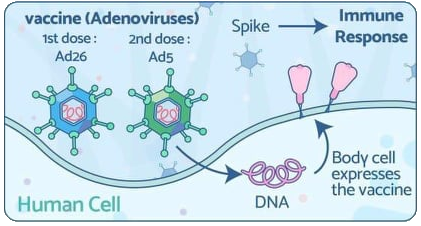 Sputnik V
Type of vaccine:
replication-incompetent 
adenovirus 26 and 
adenovirus 5 vectors

Number of shots: 2 shots 3 weeks apart 
How given: Shot in the muscle of the upper arm
Storage: Liquid form: Freezer (–18°C) for 2 years
	Freeze-dried form: Refrigerated (2 to 8°C) for 3 months
Efficacy: 92% 
Most common side effects: 
Local S\E: Pain, Redness and Swelling
Systemic S\E: Tiredness, Headache, Muscle, pain, Chills, Fever and Nausea.
University of Oxford, AstraZeneca
Type of vaccine: replication-incompetent chimpanzee adenovirus vector that expresses the spike protein
Number of shots: 2 shots 8 to 12 weeks apart 
How given: Shot in the muscle of the upper arm
Storage: 2-8C for 6months
Efficacy: 70% 
Most common side effects: 
Local S\E: Pain, Redness and Swelling
Systemic S\E: Tiredness, Headache, Muscle, pain, Chills, Fever and Nausea
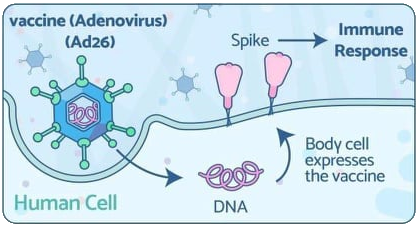 JHONSON & JHONSON
Name: Janssen COVID-19 Vaccine 
Type of vaccine: Viral vector 
(adenovirus 26 vector)
Number of shots: 1 shot
How given: Shot in the muscle of the upper arm
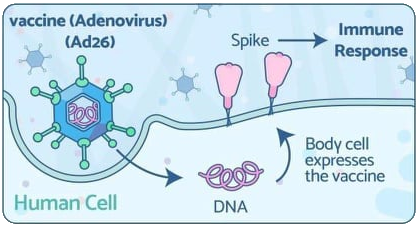 Refrigerated: (2-8 c)
Efficacy: 66.3%
FDA approved 
Most common side effects: 
Local S\E: Pain, Redness and Swelling
Systemic S\E: Tiredness, Headache, Muscle, pain, Chills, Fever and Nausea
SINOPHARM
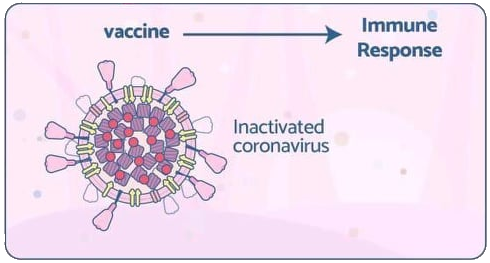 Name:  Sinopharm \ BBIBP-CorV
Type of vaccine: Inactivated virus

Number of shots: 2 shots
How given:  Shot in the muscle of the upper arm
Refrigerated: (2-8 c)
Efficacy: 79-86%
Most common side effects: 
Local S\E: flush, swelling, scleroma, rash, and itching 
Systemic S\E: fever, fatigue, muscle ache, joint pain, cough, difficulty breathing, nausea, diarrhea, and itchy skin
Used in Jordanian vaccine program
mRNA vaccines
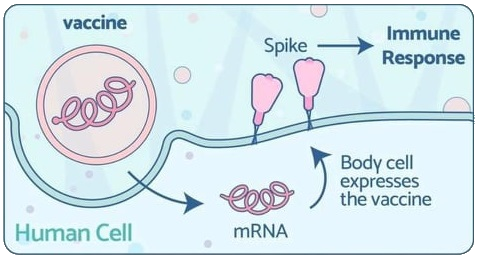 mRNA inside a special coating. That protects the mRNA from enzymes  and helps the mRNA to enter the dendritic cells and macrophages in the lymph node near the vaccination site.
the mRNA has the instructions to make Spike protines
Researchers have been studying and working with mRNA vaccines for decades. because they can be developed in a laboratory using readily available materials. This means the process can be standardized and scaled up, making vaccine development faster than traditional methods of making vaccines.
It is important to note that the mRNA strand never enters the cell’s nucleus or affects genetic material. This information helps counter misinformation about how mRNA vaccines alter or modify someone’s genetic makeup
[Speaker Notes: talk about the misconception that it changes the dna , and the mechanisms , efficacy , oral intake]
BioNTech/Pfizer
Name: BioNTech/Pfizer COVID-19 Vaccine (BNT162b2)
Type of vaccine: Encapsilated mRNA vaccine
Number of shots: 2 shots 21 days apart
How given: Shot in the muscle of the upper arm
Storage: -70c for 6 month / +2-8C for 5days
Efficacy: 95% 
FDA approved 
Most common side effects: 
Local S\E: Pain, Redness and Swelling
Systemic S\E: Tiredness, Headache, Muscle, pain, Chills, Fever and Nausea
Moderna
Name: Moderna COVID-19 Vaccine (mRNA-1273)
Type of vaccine: Encapsilated mRNA vaccine
Number of shots: 2 shots 28 days apart
How given: Shot in the muscle of the upper arm
Storage: -20c for 6 month / +2-8C for 30days
Efficacy: 94% 
FDA approved 
Most common side effects: 
Local S\E: Pain, Redness and Swelling
Systemic S\E: Tiredness, Headache, Muscle, pain, Chills, Fever and Nausea
HIPRA COVID-19 vaccine
Manufacturer: HIPRA, a Spanish biopharmaceutical company
Type: Recombinant protein-based vaccine
Target: Spike protein of SARS-CoV-2
Administration: Two doses, 21 days apart
Storage: 2 to 8 degrees Celsius
Efficacy: 88.3% against symptomatic COVID-19, 71.6% against hospitalization, and 81.3% against severe COVID-19
Safety: The vaccine is generally well-tolerated. The most common side effects are mild and go away on their own within a few days.
Approvals: The vaccine has been approved for use in Spain, the European Union, and the United Kingdom.
[Speaker Notes: oral intaek againt omecron , as afourth dose]